Práce s klientem
lazarova@phil.muni.cz
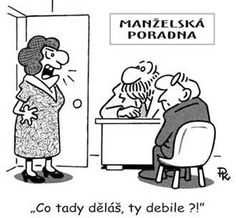 Práce s klientem - Obsah
Profesionální způsoby práce (pomoc, kontrola)

Základní druhy odborné pomoci 

Pracovník a jeho příprava

Profesionální postupy v poradenství, psychologické směry a školy

Vztah s klientem, otázka direktivity

Objednávky a kontrakt

Některé techniky dotazování

Nácvik (kontakt, objednávky, dotazování...)
Metody a literatura
Přednášky
Diskuse
Nácvik
-------------------------------------------------------------------------------------------
Drapela, V. J. Přehled teorií osobnosti. Praha: Portál, 1997, 2003.
Drapela, J., Hrabal, V.: Vybrané poradenské směry. Praha: Karolinum, 1995.
Kopřiva, K. Lidský vztah jako součást profese. Praha: Portál, 1997
Kratochvíl, S. Základy psychoterapie. Praha:  Portál, 2002/2006
Prochaska, J., Norcross, J. Psychoterapeutické systémy. Průřez teoriemi. Praha: Grada, 1999.
Úlehla, I. Umění pomáhat. Praha/Písek: Renesance/Sociologické nakladatelství, 1996 – 2005.
Vodáčková, D. a kol. Krizová intervence. Praha: Portál, 2007.
Otázky
Jaký je rozdíl:  Pomoc   x  Sociální  kontrola?
Co je lepší?
Kdo je tedy klient?
Který způsob práce je typický pro profese: učitel, sociální pedagog, sociální pracovník, policista, psycholog…?
Jaké interakce/komunikace patří do pomoci?
Jaké interakce/komunikace patří do sociální kontroly?

Pravidlo 1: Pracovník musí jasně rozlišovat, co dělá.
Profesionální způsoby práce (pomoc, kontrola)
Pomoc
Klient spolurozhoduje
Sociální kontrola
Pracovník rozhoduje
vyjasňování
terapie
přesvědčování
poradenství
dozor
vzdělávání
doprovázení
opatrování
PRACOVNÍKOVA VOLBA
Profesionální způsoby práce (pomoc, kontrola, opora)
Pomoc i kontrola jsou profesionální způsoby práce!!!

Kontrola je pracovníkův počin, který vykonává, aniž by si předem ověřil, zda o to klient stojí. Výsledkem je expertní řešení, přebírání klientova problému na sebe.

Pomoc je taková spolupráce klienta s pracovníkem, která je výsledkem dojednávání o objednávkách, nabídkách  a cílech. Výsledkem je klientovo řešení, klient je plnomocný a zodpovědný spolupracovník.
Druhy odborné pomoci
rozšíření
Hledání pomoci
vzdělávání
poradenství
sbíhání
rozdíly
Poskytování pomoci
doprovázení
terapie
zúžení
Sociální opora (nereflektuje rozdělení pomoci a kontroly – anticipovaná potřeba)
Opatření nebo intervence v zátěžové situaci (Křivohlavý, Mareš)
Předpokládá se potřeba pomoci
Otázka vyhledávání – nevyhledávání pomoci
Druhy SO: emocionální, kognitivní, materiální...
Laik, zaškolení - komunikační schopnosti, základy práce s klientem (pro učitele, sociální pracovníky...)
Pracovník a jeho příprava
Jde-li o psychologické poradenství/terapii – opírá se o teorie osobnosti.

Sebereflexe pracovníka:

Mám schopnosti a pravomoci pomoci klientovi v jeho problému?

Mohu (a chci) věnovat požadovaný čas, schopnosti a úsilí vyjádřenému cíli?

Odpovídají mé pracovní podmínky takové práci?

Jednám v souladu s posláním instituce, které jsem smluvně zavázán?
Profesionální postupy v poradenství, psychologické směry a školy
Prolínání psychologických směrů

Psychodynamické směry (psychoanalýza, 
adleráni, jungiáni, transakční analýza...)

Behaviorální přístupy – nácviky 

Humanistické přístupy (rogeriáni)

Kognitivisté (gestalt, konstruktivisté, systemici...)
Profesionální postupy v poradenství, psychologické směry a školy
vědomí
SEBEUVĚDOMĚNÍ
POZNÁVÁNÍ
Humanistická ψ
Kognitivní ψ
uvnitř
vně
Psychodynamická ψ
Behaviorální ψ
UČENÍ
MOTIVACE
nevědomí
Jaké jsou principy humanistických přístupů?
Profesionální postupy v poradenství, psychologické směry a školy
Humanistická psychologie

Člověk je aktivní

Má potenciál růstu, využití zdrojů klienta

Podporuje se schopnost klienta uvědomit si své možnosti (ne příčiny problémů), není důležité PROČ, ale JAK

Práce se sebepojetím, s emocemi

Symetrie vztahu pracovník – klient

Základ léčení je ve vztahu (empatie, kongruence, akceptace)

Bezvýhradné přijetí klienta
Jaké jsou přístupy kognitivních (systemických) přístupů?
Profesionální postupy v poradenství, psychologické směry a školy
Kognitivní směry – konstruktivisté a systemici
Východiska:
Nemožnost poznání objektivní reality (konstruktivismus)
Důraz na práci s jazykem. Problém je „klubko řečí“, příběhem klienta – kontrast s realitou
Dekonstrukce samozřejmých předpokladů
Zaměření na vnímání změny
Nepracuje se s diagnózou
Nabízejí se alternativy pohledů (reflektující tým, ko-terapeut, rodina...)
Zásady:
Pracuje se systémem (odmítání kauzality)
Klient je schopen posoudit, co je pro něj dobré, K určuje cíle i konec terapie, K je schopen řešit své problémy. „Klientovo téma“.
Klient pracuje nejvíce, nese odpovědnost za změny
Klient hledá v terapii to, co nenašel jinde